Herzlich willkommen
Neue Kernlehrpläne in dergymnasialen Oberstufe für die Fächer Biologie, Chemie und PhysikDienstbesprechung zum Implementationsauftakt  Kernlehrplan ChemieInkraftsetzung: 01.08.2022
Gliederung
Hintergründe und Merkmale der neuen Kernlehrpläne 
Übergreifende Aufgaben und Ziele
Schulinterne Lehrpläne
Der Kernlehrplan Chemie im Detail 
Fachliche Unterstützungsmaterialien
Dienstbesprechung zum Implementationsauftakt der neuen Kernlehrpläne in den Fächern Biologie, Chemie und Physik der gymnasialen Oberstufe
2
Hintergründe
Neue KMK-Bildungsstandards für die Allgemeine Hochschulreife in den naturwissenschaftlichen Fächern (2020):
Festlegung von verbindlichen Regelstandards auf grundlegendem und erhöhtem Niveau in den naturwissenschaftlichen Fächern für die Allgemeine Hochschulreife
Konkretisierung zentraler Inhalte der Bildungsstandards durch die von der KMK beschlossenen „Eckpunkte für die curricularen Vorgaben“ 
verbindliche Umsetzung durch die Länder ab dem Schuljahr 2022/23 aufwachsend
Inkraftsetzung der neuen KLP zum 01.08.2022; aufwachsend in der Einführungsphase der gymnasialen Oberstufe
Abiturprüfungen in den Fächern Biologie, Chemie und Physik auf Grundlage der neuen Kernlehrpläne erstmalig ab dem Jahr 2025
Dienstbesprechung zum Implementationsauftakt der neuen Kernlehrpläne in den Fächern Biologie, Chemie und Physik der gymnasialen Oberstufe
3
Beibehaltung bewährter Merkmale und Strukturen
Kernlehrpläne in NRW formulieren
schulformbezogene landesweit verbindliche Standards,
den fachlichen Kern der dafür erforderlichen Kompetenzen einschließlich zugrunde liegender Wissensbestände,
eine Progression der übergeordneten Kompetenzentwicklung über zwei Stufen (Ende der Einführungsphase, Ende der Qualifikationsphase),
keine Aussagen zur konkreten Gestaltung und Durchführung des Unterrichts. 
Kernlehrpläne beziehen sich auf ca. 75 % der Unterrichtszeit
Dienstbesprechung zum Implementationsauftakt der neuen Kernlehrpläne in den Fächern Biologie, Chemie und Physik der gymnasialen Oberstufe
4
Neue Akzentsetzungen der Kernlehrpläne
Einbindung übergeordneter Kompetenzerwartungen
stärkere Akzentuierung des Kompetenzbereichs Bewertung
modifizierte Einbindung der Basiskonzepte
Dienstbesprechung zum Implementationsauftakt der neuen Kernlehrpläne in den Fächern Biologie, Chemie und Physik der gymnasialen Oberstufe
5
Neue Akzentsetzungen der Kernlehrpläne
Vorschläge zu Kontexten zukünftig in Unterstützungsmaterialien
Formulierung der Kompetenzerwartungen ohne Modalverb 
Bezug auf fachübergreifende Zielsetzungen, wie etwa
Bildung in der digitalen Welt
Verbraucherbildung
Dienstbesprechung zum Implementationsauftakt der neuen Kernlehrpläne in den Fächern Biologie, Chemie und Physik der gymnasialen Oberstufe
6
Gliederung des Kernlehrplans
Dienstbesprechung zum Implementationsauftakt der neuen Kernlehrpläne in den Fächern Biologie, Chemie und Physik der gymnasialen Oberstufe
7
Ziele des Faches/
Übergreifende fachliche Kompetenz
Kapitel 1
Grundkonstrukt und zentrale Begriffe
Basiskonzepte
Kapitel 2.1.3
Kompetenzbereiche
(Prozesse)
Kapitel 2.1.1
Inhaltsfelder
(Gegenstände)
Kapitel 2.1.2
Kompetenzerwartungen
(Verknüpfung von Prozessen und Gegenständen)
Kapitel 2.2 - 2.3
Dienstbesprechung zum Implementationsauftakt der neuen Kernlehrpläne in den Fächern Biologie, Chemie und Physik der gymnasialen Oberstufe
8
Kompetenzbereiche
umfassen für die vorliegenden KLP Biologie, Chemie und Physik die Bereiche:
Sachkompetenz (S)
Erkenntnisgewinnungskompetenz (E)
Kommunikationskompetenz (K)
Bewertungskompetenz (B)
Dienstbesprechung zum Implementationsauftakt der neuen Kernlehrpläne in den Fächern Biologie, Chemie und Physik der gymnasialen Oberstufe
9
Übergeordnete Kompetenzerwartungen
hohe Anzahl an übergeordneten Kompetenzerwartungen (üKE)
Zuordnung aller üKE zu konkretisierten Kompetenzerwartungen (Stufe I am Ende der EF und Stufe II am Ende der Q-Phase)
Formulierung der üKE auf Stufe II analog zu den Formulierungen der BISTA (mit wenigen Anpassungen)
Dienstbesprechung zum Implementationsauftakt der neuen Kernlehrpläne in den Fächern Biologie, Chemie und Physik der gymnasialen Oberstufe
10
Kompetenzbereich Kommunikation
Kompetenzerwartungen im Bereich Kommunikation sind inhaltsfeldübergreifend; es erfolgt keine Konkretisierung (analog zum KLP S I)
Entwicklung der Kompetenzerwartungen im Bereich Kommunikation muss dennoch grundsätzlich Berücksichtigung finden
Klammerausdrücke in den konkretisierten Kompetenzerwartungen der anderen Kompetenzbereiche
Dienstbesprechung zum Implementationsauftakt der neuen Kernlehrpläne in den Fächern Biologie, Chemie und Physik der gymnasialen Oberstufe
11
Kompetenzbereich Bewertung (+ üKE)
KLP 2013: drei bzw. vier übergeordnete Kompetenzerwartungen (üKE) am Ende der EF und vier aufbauende „komplexere“ üKE am Ende der Q-Phase 

ab 2022:
je 8-14 üKE am Ende der EF und der Q-Phase 
sehr differenzierte Formulierungen (z. B. Umgang mit Quellen, Ableitung von Handlungsoptionen, kriteriengeleitete Meinungsbildung, Beurteilung von Methoden, Verfahren etc. unter ökologischer, ökonomischer, gesellschaftlicher Perspektive)
 weit gefasste Formulierungen in konkretisierten Kompetenzerwartungen
 Einbindung konkreter Inhaltsaspekte in konkretisierten Kompetenzerwartungen
Dienstbesprechung zum Implementationsauftakt der neuen Kernlehrpläne in den Fächern Biologie, Chemie und Physik der gymnasialen Oberstufe
12
Basiskonzepte
ermöglichen die Vernetzung fachlicher Inhalte und deren Betrachtung aus verschiedenen Perspektiven
können kumulatives Lernen, den Aufbau von strukturiertem Wissen und die Erschließung neuer Inhalte fördern
strukturieren die Beschreibung fachlicher Sachverhalte, denen fachspezifische Gemeinsamkeiten zugrunde liegen
Dienstbesprechung zum Implementationsauftakt der neuen Kernlehrpläne in den Fächern Biologie, Chemie und Physik der gymnasialen Oberstufe
13
Basiskonzepte
Einbindung ausgewählter Beiträge zu den Basiskonzepten am Ende eines jeden Inhaltsfeldes ausgewiesen
exemplarisch aufgezeigte Aspekte, die sich besonders als Beitrag zum jeweiligen  Basiskonzept eignen (keine abschließende Auflistung)
Dienstbesprechung zum Implementationsauftakt der neuen Kernlehrpläne in den Fächern Biologie, Chemie und Physik der gymnasialen Oberstufe
14
Darstellung im Kernlehrplan
Inhaltsfeld
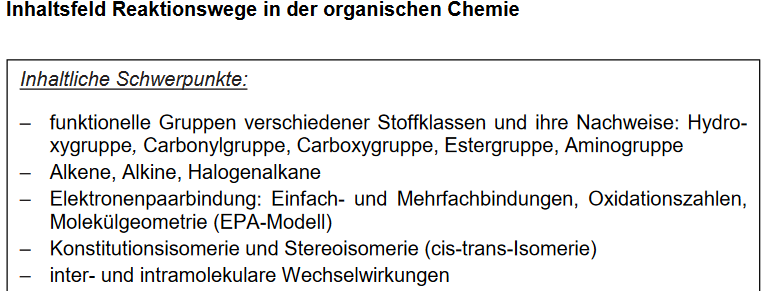 Inhaltliche Schwerpunkte
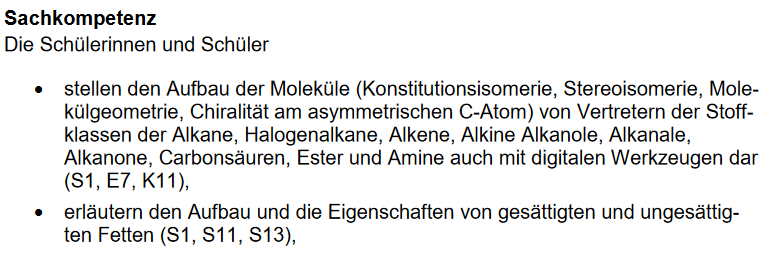 konkretisierte Kompetenzerwartungen
Kompetenzbereiche und übergeordnete Kompetenzerwartungen als Klammerzusätze
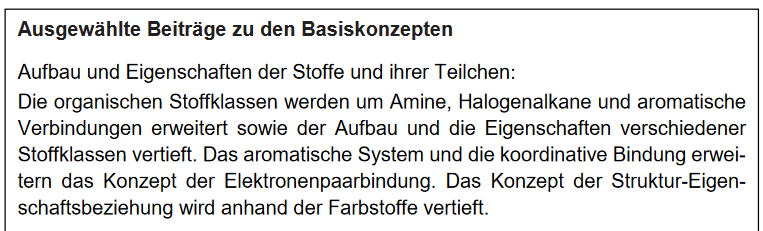 Basiskonzepte
Dienstbesprechung zum Implementationsauftakt der neuen Kernlehrpläne in den Fächern Biologie, Chemie und Physik der gymnasialen Oberstufe
15
Lernerfolgsüberprüfung und Leistungsbewertung
Beurteilungsbereiche „Schriftliche Arbeiten/Klausuren“ „Sonstige Leistungen im Unterricht/Sonstige Mitarbeit“ 
Überprüfungsformen, verbindlich an geeigneten Stellen im Unterricht einzusetzen:
Experimentelle Aufgaben 
Aufgaben zur Arbeit mit Theorien und Modellen (Physik)
Analyseaufgaben (Biologie)
Präsentationsaufgaben 
Darstellungsaufgaben 
Bewertungs-/Beurteilungsaufgaben
Dienstbesprechung zum Implementationsauftakt der neuen Kernlehrpläne in den Fächern Biologie, Chemie und Physik der gymnasialen Oberstufe
16
Ausblick auf die Abiturprüfung 2025
Beschluss der KMK vom Oktober 2020: Stärkung und Sicherstellung einer größeren Vergleichbarkeit des Abiturs unter den Ländern
Für die naturwissenschaftlichen Fächer: Einrichtung eines ländergemeinsamen Abituraufgabenpools ab dem Abitur 2025, aus denen die Länder mind. 50 % modifikationsfrei entnehmen
Dienstbesprechung zum Implementationsauftakt der neuen Kernlehrpläne in den Fächern Biologie, Chemie und Physik der gymnasialen Oberstufe
17
Ausblick auf die Abiturprüfung 2025
Vereinheitlichung der Rahmenbedingungen für Naturwissenschaften notwendig:
Neue KLP GOSt Biologie, Chemie, Physik zur Umsetzung der Bildungsstandards
Neue Auswahlbedingungen und Prüfungsdauer ab 2025 in den Naturwissenschaften gemäß Neufassung der KMK-Vereinbarung zur Gestaltung der GOSt und der Abiturprüfung

 Einführung einer Schülerauswahl mit Auswahlzeit:
„Auf jedem Anforderungsniveau werden den Prüflingen vier Aufgaben vorgelegt, von denen drei zur Bearbeitung ausgewählt werden.“
„In den naturwissenschaftlichen Prüfungsfächern Biologie, Chemie und Physik beträgt die Arbeitszeit einschließlich Auswahlzeit auf erhöhtem Anforderungsniveau 300 Minuten, auf grundlegendem Anforderungsniveau 255 Minuten.“
Dienstbesprechung zum Implementationsauftakt der neuen Kernlehrpläne in den Fächern Biologie, Chemie und Physik der gymnasialen Oberstufe
18
Ausblick auf die Abiturprüfung 2025
Anpassung der Operatorenübersichten im Kontext des IQB-Abituraufgabenpools Naturwissenschaften
Verwendung auch von nicht gelisteten Operatoren künftig erlaubt, wenn standardsprachliche Bedeutung in Verbindung mit Aufgabenstellung dies ermöglicht
Zuordnung eines Operators zu Anforderungsbereichen entfällt künftig: Jeder Operator kann grundsätzlich alle Anforderungsbereiche abdecken
Dienstbesprechung zum Implementationsauftakt der neuen Kernlehrpläne in den Fächern Biologie, Chemie und Physik der gymnasialen Oberstufe
19
Ausblick auf die Abiturprüfung 2025
Im Kontext des ländergemeinsamen Abituraufgabenpools wurde ein Dokument mit Formeln und relevanten Werten für das Fach Chemie erarbeitet (mit Periodensystem der Elemente).
Formeldokument mit diesen Inhalten ist in NRW als Hilfsmittel für die Bearbeitung der schriftlichen Abituraufgaben im Fach Chemie ab dem Abitur 2025 zugelassen.
Dokument mit Formeln und relevanten Werten abrufbar unter: 
Standardsicherung NRW - Zentralabitur GOSt - Fach Chemie
Dienstbesprechung zum Implementationsauftakt der neuen Kernlehrpläne in den Fächern Biologie, Chemie und Physik der gymnasialen Oberstufe
20
Gliederung
Hintergründe und Merkmale der neuen Kernlehrpläne 
Übergreifende Aufgaben und Ziele
Schulinterne Lehrpläne
Der Kernlehrplan Chemie im Detail
5.   Fachliche Unterstützungsmaterialien
Dienstbesprechung zum Implementationsauftakt der neuen Kernlehrpläne in den Fächern Biologie, Chemie und Physik der gymnasialen Oberstufe
21
Fokussierte Querschnittaufgaben
Bildung in der digitalen WeltGrundlage: Medienkompetenzrahmen NRW
VerbraucherbildungGrundlage: Rahmenvorgabe

Einbindung in die Kernlehrpläne:
fachspezifische Anbindung und Konkretisierung als Fortführung aus der Sekundarstufe I
Synopsen dazu werden den Schulen über den Lehrplannavigator zur Verfügung gestellt
Dienstbesprechung zum Implementationsauftakt der neuen Kernlehrpläne in den Fächern Biologie, Chemie und Physik der gymnasialen Oberstufe
22
Gebrauch digitaler
Basiswerkzeuge
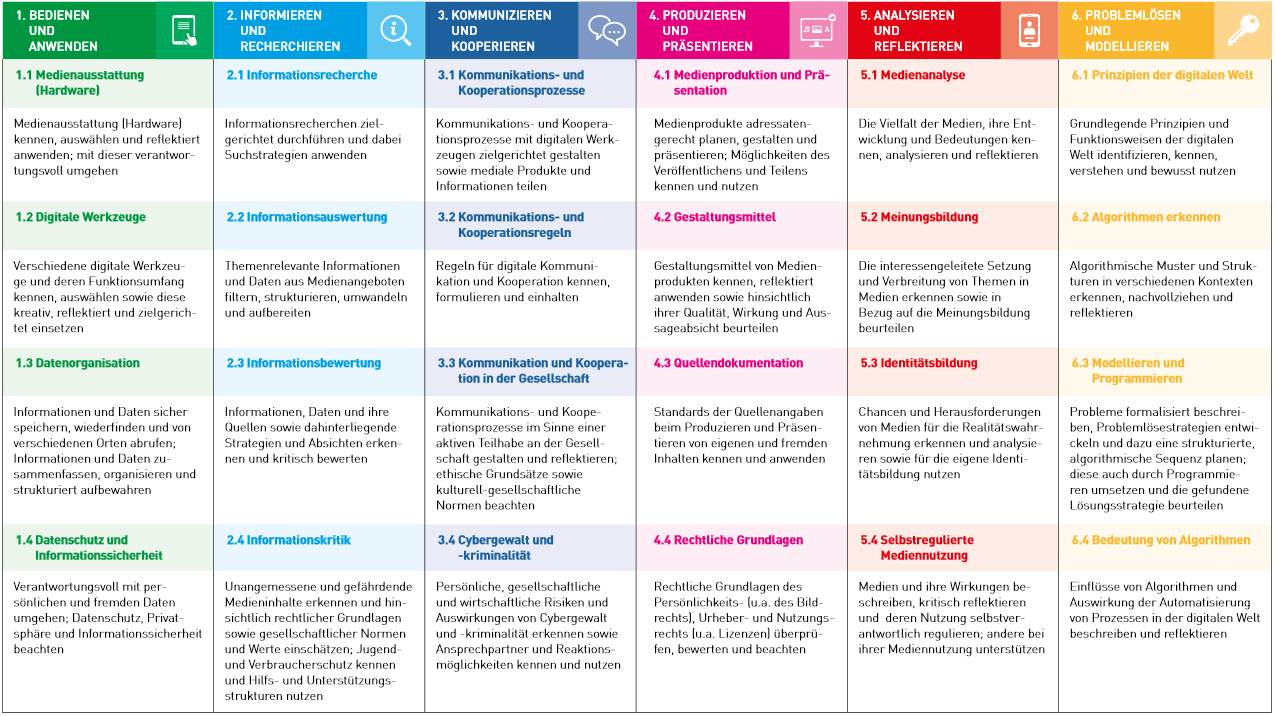 Entwicklung fachlicher
Kompetenzen mithilfe
digitaler Medien
Thematisierung in
fachlichen Inhalten
1
4
4
2
1
3
3
2
Informatische
Grundbildung
23
Beispiele: Integration digitaler Aspekte
Biologie: bestimmen Arten in einem ausgewählten Areal und begründen ihr Vorkommen mit dort erfassten ökologischen Faktoren
(MKR 1.2: verschiedene digitale Werkzeuge und deren Funktionsumfang kennen, auswählen sowie diese kreativ, reflektiert und zielgerichtet einsetzen)

Chemie: erklären am Beispiel einer Brennstoffzelle die Funktion der heterogenen Katalyse unter Verwendung geeigneter Medien 
(MKR 1.2: verschiedene digitale Werkzeuge und deren Funktionsumfang kennen, auswählen sowie diese kreativ, reflektiert und zielgerichtet einsetzen)

Physik: bewerten die Darstellung bekannter, vorrangig mechanischer Phänomene in verschiedenen Medien bezüglich ihrer Relevanz und Richtigkeit
(MKR 2.2, 2.3: Themenrelevante Informationen und Daten aus Medienangeboten filtern, strukturieren, umwandeln und aufbereiten / Informationen, Daten und ihre Quellen sowie dahinterliegende Strategien und Absichten erkennen und kritisch bewerten)
Dienstbesprechung zum Implementationsauftakt der neuen Kernlehrpläne in den Fächern Biologie, Chemie und Physik der gymnasialen Oberstufe
24
Rahmenvorgabe Verbraucherbildung
Dienstbesprechung zum Implementationsauftakt der neuen Kernlehrpläne in den Fächern Biologie, Chemie und Physik der gymnasialen Oberstufe
25
Fachliche Einbindung der RV Verbraucherbildung
Biologie:
„Ökologie“: erläutern Konflikte zwischen Biodiversitätsschutz und Umweltnutzung und bewerten Handlungsoptionen unter dem Aspekt der Nachhaltigkeit(VB D Z6: Leben, Wohnen, Mobilität; Auseinandersetzung mit individuellen, kollektiven und politischen Gestaltungsoptionen des Konsums)
Chemie: 
„Moderne Werkstoffe“: bewerten stoffliche und energetische Verfahren der Kunststoffverwertung unter Berücksichtigung ausgewählter Nachhaltigkeitsziele 
(VB D Z3: Leben, Wohnen Mobilität; Auseinandersetzung mit individuellen und gesellschaftlichen Folgen des Konsums)
Physik:
„Klassische Wellen und Teilchen in Feldern“: beurteilen Maßnahmen zur Störgeräuschreduzierung hinsichtlich deren Eignung
(VB B Z1: Ernährung und Gesundheit; Auseinandersetzung mit individuellen Bedürfnissen und Bedarfen)
Dienstbesprechung zum Implementationsauftakt der neuen Kernlehrpläne in den Fächern Biologie, Chemie und Physik der gymnasialen Oberstufe
26
Gliederung
Hintergründe und Merkmale der neuen Kernlehrpläne 
Übergreifende Aufgaben und Ziele
Schulinterne Lehrpläne
Der Kernlehrplan Chemie im Detail
Fachliche Unterstützungsmaterialien
Dienstbesprechung zum Implementationsauftakt der neuen Kernlehrpläne in den Fächern Biologie, Chemie und Physik der gymnasialen Oberstufe
27
Schulinterne Lehrpläne - rechtlicher Rahmen
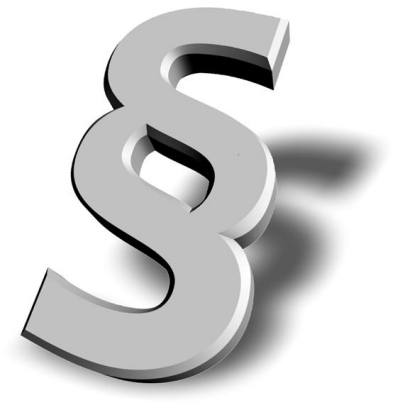 SchulG §29
Unterrichtsvorgaben
Das Ministerium erlässt in der Regel schulformspezifische Vorgaben für den Unterricht (Richtlinien, Rahmenvorgaben, Lehrpläne). Diese legen insbesondere die Ziele und Inhalte für die Bildungsgänge, Unterrichtsfächer und Lernbereiche fest und bestimmen die erwarteten Lernergebnisse (Bildungsstandards).
Die Schulen bestimmen auf der Grundlage der Unterrichtsvorgaben nach Absatz 1 in Verbindung mit ihrem Schulprogramm schuleigene Unterrichtsvorgaben.
Unterrichtsvorgaben nach den Absätzen 1 und 2 sind so zu fassen, dass für die Lehrerinnen und Lehrer ein pädagogischer Gestaltungsspielraum bleibt.
28
Schulinterne Lehrpläne - rechtlicher Rahmen
SchulG §70
Fachkonferenz, Bildungsgangskonferenz
…
Die Fachkonferenz berät über alle das Fach oder die Fachrichtung betreffenden Angelegenheiten einschließlich der Zusammenarbeit mit anderen Fächern. Sie trägt Verantwortung für die schulinterne Qualitätssicherung und –entwicklung der fachlichen Arbeit und berät über Ziele, Arbeitspläne, Evaluationsmaßnahmen und –ergebnisse und Rechenschaftslegung.
Die Fachkonferenz entscheidet in ihrem Fach insbesondere über
Grundsätze zur fachdidaktischen und fachmethodischen Arbeit,
Grundsätze zur Leistungsbewertung,
Vorschläge an die Lehrerkonferenz zur Einführung von Lernmitteln.
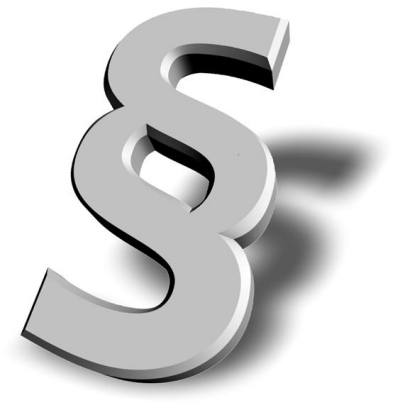 29
Merkmale von schulinternen Lehrplänen
schulbezogene Konkretisierung der Kernlehrpläne
Instrument zur Unterrichtsentwicklung und Unterrichtsvorbereitung
Ausgestaltung von Freiräumen
Grundlage der fachlichen Arbeit im Team
Transparenz für alle am Bildungsprozess Beteiligten
Maßstab für Evaluation und Rechenschaftslegung
Dienstbesprechung zum Implementationsauftakt der neuen Kernlehrpläne in den Fächern Biologie, Chemie und Physik der gymnasialen Oberstufe
30
Gliederung für einen schulinternen Lehrplan
Inhalt
1	Rahmenbedingungen der fachlichen Arbeit
2	Entscheidungen zum Unterricht
2.1 	Unterrichtsvorhaben	
2.2	Grundsätze der fachmethodischen und fachdidaktischen Arbeit
2.3	Grundsätze der Leistungsbewertung und Leistungsrückmeldung
2.4	Lehr- und Lernmittel
3	Entscheidungen zu fach- und unterrichtsübergreifenden Fragen
4	Qualitätssicherung und Evaluation
Dienstbesprechung zum Implementationsauftakt der neuen Kernlehrpläne in den Fächern Biologie, Chemie und Physik der gymnasialen Oberstufe
31
Unterstützungsmaterial im Lehrplannavigator
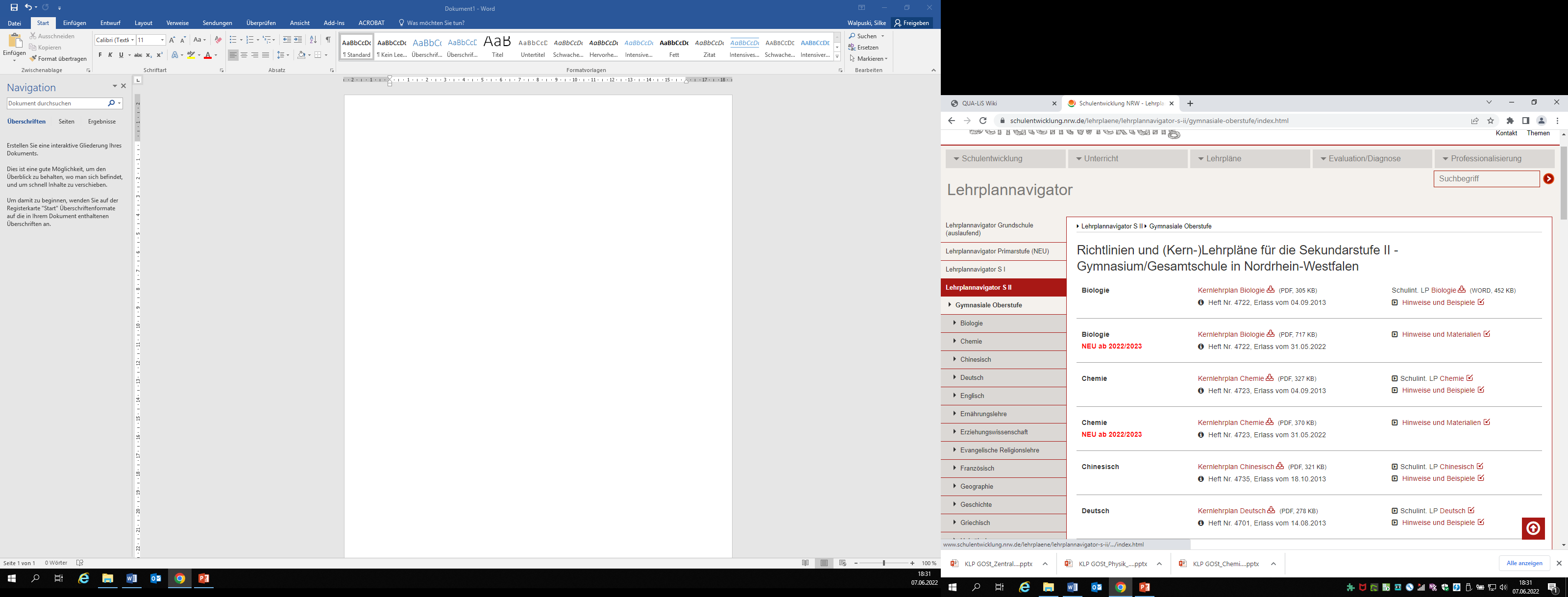 Unterstützungsmaterial nach Veröffentlichung der Kernlehrpläne
Dienstbesprechung zum Implementationsauftakt der neuen Kernlehrpläne in den Fächern Biologie, Chemie und Physik der gymnasialen Oberstufe
32
Unterstützungsmaterial im Lehrplannavigator
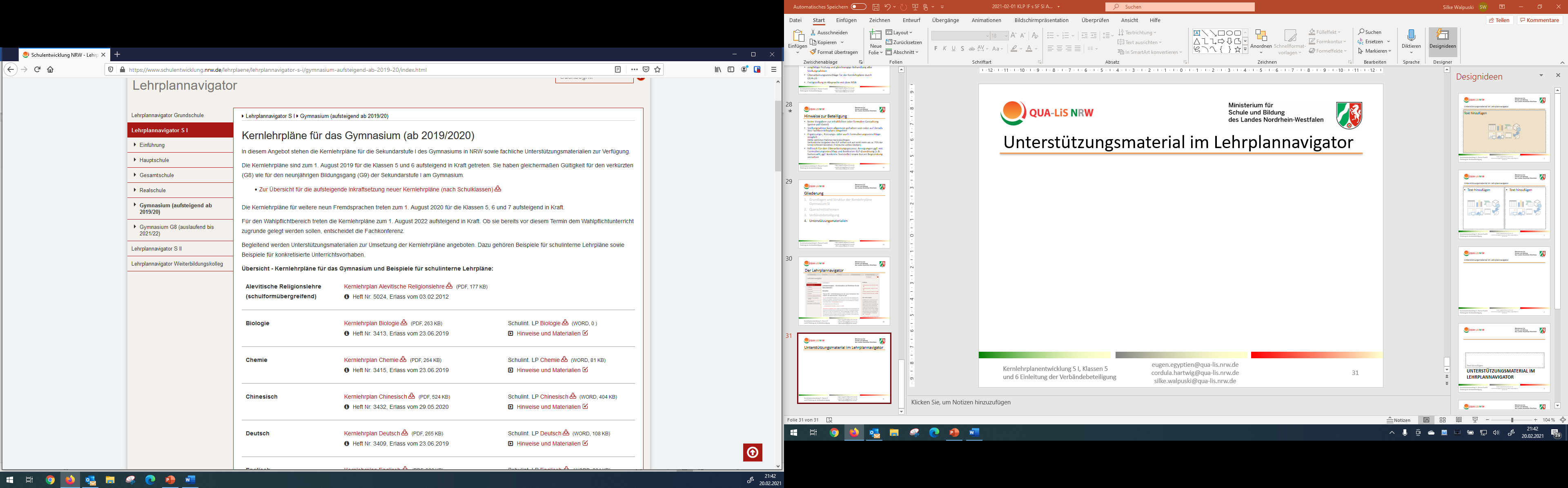 Kernlehrpläne
Hinweise und Materialien (Unterrichtsvorhaben…)
Beispiele für schulinterne Lehrpläne
(Hinweis: Darstellungen hier noch für S I – wird für den Lehrplannavigator S II angepasst)
Dienstbesprechung zum Implementationsauftakt der neuen Kernlehrpläne in den Fächern Biologie, Chemie und Physik der gymnasialen Oberstufe
33
Unterstützungsmaterial im Lehrplannavigator
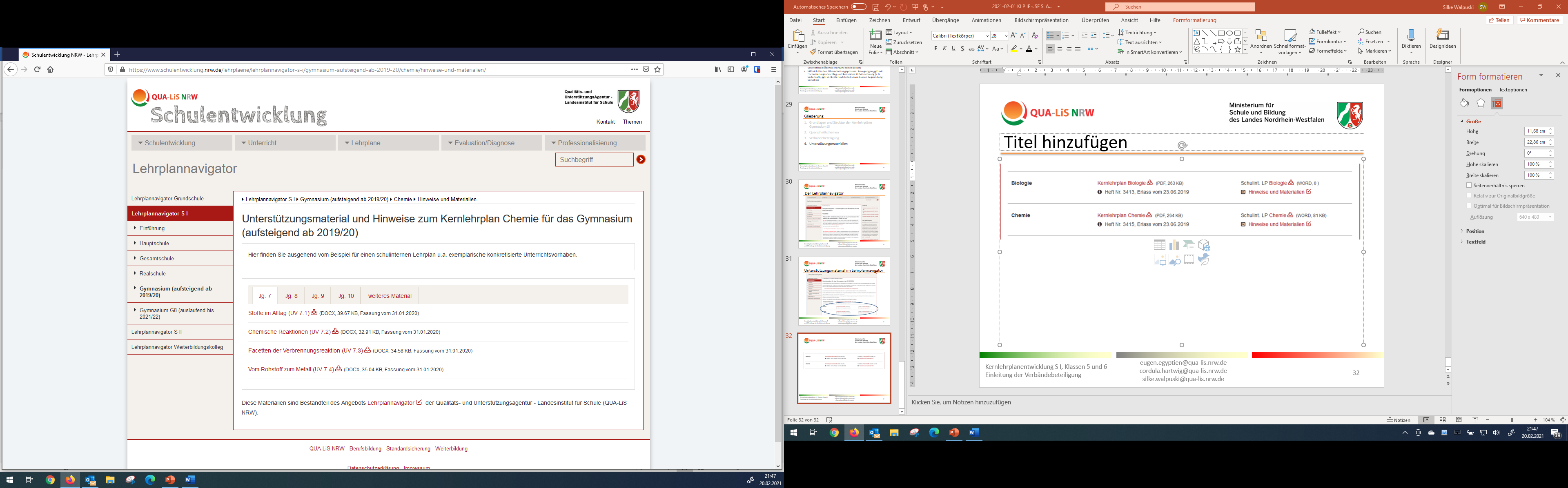 Unterstützungsmaterialien nach Klassen / Jahrgangsstufen
weiteres Material
Dienstbesprechung zum Implementationsauftakt der neuen Kernlehrpläne in den Fächern Biologie, Chemie und Physik der gymnasialen Oberstufe
34
Gliederung
Hintergründe und Merkmale der neuen Kernlehrpläne 
Übergreifende Aufgaben und Ziele
Schulinterne Lehrpläne
Der Kernlehrplan Chemie im Detail 
Fachliche Unterstützungsmaterialien
Dienstbesprechung zum Implementationsauftakt der neuen Kernlehrpläne in den Fächern Biologie, Chemie und Physik der gymnasialen Oberstufe
35
Hintergründe zur Modifikation
Herstellung der Anschlussfähigkeit an den KLP SI G9 (2019)
Wahrung bekannter Inhalte (KLP 2013) bei gleichzeitiger Einbindung neuer Inhalte aus den BISTA und den „Eckpunkten für die curricularen Vorgaben“
Berücksichtigung zeitlicher Ressourcen bei Entscheidungen für bestimmte Inhalte
Dienstbesprechung zum Implementationsauftakt der neuen Kernlehrpläne in den Fächern Biologie, Chemie und Physik der gymnasialen Oberstufe
36
Modifikationen: Inhaltsfelder
Einführungsphase
Organische Stoffklassen
Reaktionsgeschwindigkeit und chemisches Gleichgewicht
Qualifikationsphase
Säuren, Basen und analytische Verfahren
Elektrochemische Prozesse und Energetik
Reaktionswege in der organischen Chemie
Moderne Werkstoffe
Dienstbesprechung zum Implementationsauftakt der neuen Kernlehrpläne in den Fächern Biologie, Chemie und Physik der gymnasialen Oberstufe
37
[Speaker Notes: Veränderungen vom KLP GOSt 2014 zum KLP GOSt 2022
Benennungen der Inhaltsfelder aus KLP GOSt 2014 beibehalten, andere Zuschnitt der Inhaltsfelder]
Kontinuitäten bezüglich fachlicher Inhalte
überwiegende Übereinstimmung mit dem aktuellen KLP Chemie (2013) in den Bereichen:
Grundlagen der Organischen Chemie (EF)
Thematisierung der Reaktionsgeschwindigkeit                                                                                                                                           und Einführung des chemischen Gleichgewichts (EF)
Dienstbesprechung zum Implementationsauftakt der neuen Kernlehrpläne in den Fächern Biologie, Chemie und Physik der gymnasialen Oberstufe
38
Kontinuitäten bezüglich fachlicher Inhalte
Übereinstimmungen mit dem aktuellen KLP Chemie (2013) in den Bereichen:
Säure-Base-Theorien und Analytik
Elektrochemie
ausgewählte Reaktionsmechanismen SR und EA (GK) sowie zusätzlich SN und SE (LK)
Thematisierung von Kunststoffen und deren Synthesen
aromatisches System und Farbstoffe (LK)
Berücksichtigung der Thermodynamik und
entsprechende Kürzungen in anderen Bereichen
Dienstbesprechung zum Implementationsauftakt der neuen Kernlehrpläne in den Fächern Biologie, Chemie und Physik der gymnasialen Oberstufe
39
Modifikationen aufgrund der Vorgaben
Aufnahme eines Naturstoffes
zur Auswahl stehende Naturstoffe: Fette, Proteine, Kohlenhydrate 
gleichzeitig Entfall der Farbstoffe (GK) aber
Beibehaltung der Farbstoffe für den LK (anstelle der alternativ möglichen Hinzunahme eines zweiten, weiteren Naturstoffes)
Dienstbesprechung zum Implementationsauftakt der neuen Kernlehrpläne in den Fächern Biologie, Chemie und Physik der gymnasialen Oberstufe
40
Hintergründe zur Modifikation - Fette
Aufnahme eines Naturstoffs: Entscheidung für Fette
Fette sind im Vergleich zu Kohlenhydraten und Proteinen einfacher aufgebaut
Fette lassen sich sehr gut an die Stoffgruppe der Ester anbinden, d. h. es erfolgt eine Vorentlastung durch den vorangegangenen Unterricht
vorgegebene Kompetenzen können in vergleichsweise kurzer Zeit erarbeitet werden (Problem Stofffülle)
Fette bieten viele interessante Ansätze für Bewertungsaufgaben (z. B. gesunde Ernährung, Diäten, Nutzung nachwachsender Rohstoffe)
41
Dienstbesprechung zum Implementationsauftakt der neuen Kernlehrpläne in den Fächern Biologie, Chemie und Physik der gymnasialen Oberstufe
Hintergründe zur Modifikation - Farbstoffe
Aufnahme eines zweiten Naturstoffes oder Farbstoffe der Farbstoffe im Leistungskurs: Entscheidung für die Farbstoffe
Anschlussfähigkeit an den bisherigen KLP 2013 (möglichst viele Übernahmen)
Dienstbesprechung zum Implementationsauftakt der neuen Kernlehrpläne in den Fächern Biologie, Chemie und Physik der gymnasialen Oberstufe
42
Modifikationen aufgrund der Vorgaben
Thematisierung der Thermodynamik 
hinsichtlich des ersten Hauptsatzes der Thermodynamik, der Einführung der Enthalpie und des Satzes von Hess (GK) 
sowie des zweiten Hauptsatzes der Thermodynamik, der Einführung der Entropie, der freien Enthalpie und der Gibbs-Helmholtz-Gleichung (LK)
Dienstbesprechung zum Implementationsauftakt der neuen Kernlehrpläne in den Fächern Biologie, Chemie und Physik der gymnasialen Oberstufe
43
Hintergründe zur Modifikation - Thermodynamik
Verteilung der Fachinhalte auf zwei Inhaltsfelder:
Säuren, Basen und analytische Verfahren
Elektrochemische Prozesse und Energetik

Integration in bekannte Fachinhalte
experimentell zugänglich (z. B. Kalorimetrie)
alltagsrelevante Kontexte (z. B. Satz von Hess: Treibstoffe)
Dienstbesprechung zum Implementationsauftakt der neuen Kernlehrpläne in den Fächern Biologie, Chemie und Physik der gymnasialen Oberstufe
44
Modifikationen aufgrund der Vorgaben
Relevanz der Nanostrukturen und -materialien auch im Abitur (LK), dadurch Notwendigkeit ihrer Thematisierung in der Q-Phase 
höhere Relevanz der qualitativen Analyse mit Blick auf Nachweisreaktionen und zusätzliche Setzung des Prinzips der Chromatografie (im LK)
Löslichkeitsgleichgewichte (LK)
koordinative Bindung (LK)
Redoxtitration (LK)
Dienstbesprechung zum Implementationsauftakt der neuen Kernlehrpläne in den Fächern Biologie, Chemie und Physik der gymnasialen Oberstufe
45
Modifikationen - BISTA / weitere KMK-Vorgaben
Bsp. Synthesen: Vorgaben der BISTA und weitere KMK-Vorgaben



Umsetzung KLP-Entwurf für den GK: 
Kunststoffsynthese: Verknüpfung von Monomeren zu Makromolekülen, Polymerisation (Inhaltliche Schwerpunkte)
… erläutern die Verknüpfung von Monomermolekülen zu Makromolekülen mithilfe von Reaktionsgleichungen an einem Beispiel. (konkretisierte Kompetenzerwartung)
Dienstbesprechung zum Implementationsauftakt der neuen Kernlehrpläne in den Fächern Biologie, Chemie und Physik der gymnasialen Oberstufe
46
Modifikationen - BISTA / weitere KMK-Vorgaben
Bsp. Synthesen: Vorgaben der BISTA und weitere KMK-Vorgaben



Umsetzung KLP-Entwurf für den LK: 
Kunststoffsynthese: Verknüpfung von Monomeren zu Makromolekülen, Polymerisation (Mechanismus der radikalischen Polymerisation) (Inhaltliche Schwerpunkte)
… erläutern die Verknüpfung von Monomermolekülen zu Makromolekülen mithilfe von Reaktionsgleichungen an einem Beispiel und erläutern die Reaktionsschritte einer radikalischen Polymerisation. (konkretisierte Kompetenzerwartung)
Dienstbesprechung zum Implementationsauftakt der neuen Kernlehrpläne in den Fächern Biologie, Chemie und Physik der gymnasialen Oberstufe
47
Modifikationen - BISTA / weitere KMK-Vorgaben
Bsp. Nanomaterialien: Vorgaben der BISTA und weitere KMK-Vorgaben






Umsetzung KLP-Entwurf für den LK: 

Nanochemie: Nanomaterialien, Nanostrukturen, Oberflächeneigenschaften (Inhaltliche Schwerpunkte)
… beschreiben Merkmale von Nanomaterialien am Beispiel von Alltagsprodukten, (S) 
… veranschaulichen die Größenordnung und Reaktivität von Nanopartikeln, (E)
… erklären eine experimentell ermittelte Oberflächeneigenschaft eines ausgewählten               Nanoproduktes anhand der Nanostruktur. (E) (konkretisierte Kompetenzerwartungen)
Dienstbesprechung zum Implementationsauftakt der neuen Kernlehrpläne in den Fächern Biologie, Chemie und Physik der gymnasialen Oberstufe
48
Modifikationen: übergeordnete Kompetenzerwartungen
56 übergeordnete Kompetenzerwartungen (üKE) am Ende der Einführungsphase und am Ende der Qualifikationsphase 
Formulierungen der üKE am Ende der Q-Phase entsprechen nahezu vollständig den der Bildungsstandards
Konkretisierung der üKE der Kompetenzbereiche Sachkompetenz, Erkenntnisgewinnungskompetenz und Bewertungskompetenz
Dienstbesprechung zum Implementationsauftakt der neuen Kernlehrpläne in den Fächern Biologie, Chemie und Physik der gymnasialen Oberstufe
49
49
Modifikationen: Kompetenzbereich Bewertung
Kompetenzerwartungen zur Bewertung formulieren Ziele zur Beurteilung fachlicher Sachverhalte und Informationen sowie deren Berücksichtigung zur Bewertung persönlicher, gesellschaftlicher und ethischer Perspektiven.
neu akzentuiert im Rahmen der Bewertungskompetenzen: Fähigkeit, mit Informationen kritisch umzugehen
 Kenntnisse formaler und inhaltlicher Kriterien zur Prüfung der Glaubwürdigkeit 
 Kenntnisse zur Beurteilung des Einflusses von Werten, Normen und Interessen
drei Teilkompetenzbereiche im Bereich Bewertung
Dienstbesprechung zum Implementationsauftakt der neuen Kernlehrpläne in den Fächern Biologie, Chemie und Physik der gymnasialen Oberstufe
50
50
Modifikationen: Kompetenzbereich Bewertung
Progression der Kompetenzerwartungen über zwei Stufen
Dienstbesprechung zum Implementationsauftakt der neuen Kernlehrpläne in den Fächern Biologie, Chemie und Physik der gymnasialen Oberstufe
51
51
Modifikationen: Kompetenzbereich Bewertung
Progression der Kompetenzerwartungen über zwei Stufen
Dienstbesprechung zum Implementationsauftakt der neuen Kernlehrpläne in den Fächern Biologie, Chemie und Physik der gymnasialen Oberstufe
52
52
Modifikationen: Kompetenzbereich Bewertung
Dienstbesprechung zum Implementationsauftakt der neuen Kernlehrpläne in den Fächern Biologie, Chemie und Physik der gymnasialen Oberstufe
53
53
Modifikationen: Kompetenzbereich Bewertung
Dienstbesprechung zum Implementationsauftakt der neuen Kernlehrpläne in den Fächern Biologie, Chemie und Physik der gymnasialen Oberstufe
54
54
Modifikationen: Basiskonzepte
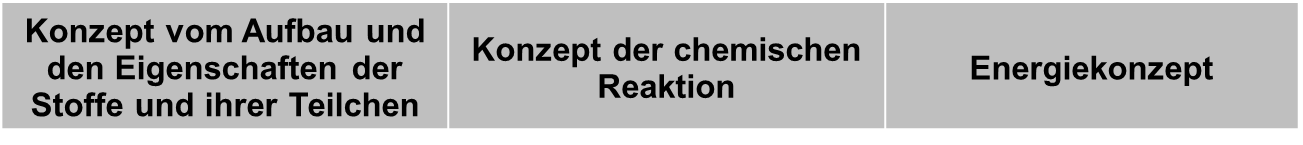 ermöglichen die Vernetzung fachlicher Inhalte und deren Betrachtung aus verschiedenen Perspektiven
können kumulatives Lernen, den Aufbau von strukturiertem Wissen und die Erschließung neuer Inhalte fördern
strukturieren die Beschreibung fachlicher Sachverhalte, denen fachspezifische Gemeinsamkeiten zugrunde liegen
Dienstbesprechung zum Implementationsauftakt der neuen Kernlehrpläne in den Fächern Biologie, Chemie und Physik der gymnasialen Oberstufe
55
Modifikationen Basiskonzepte - Beispiel
Energiekonzept - Grundkurs
Hauptsatz der Thermodynamik (Energieerhaltung)
Einführung der Reaktionsenthalpie am Bsp. der Neutrali-sationsreaktion
Kalorimetrische Messungen der Neutra-lisationsenthalpie
Hauptsatz der Thermodynamik (Energieerhaltung)
Einführung der Standardreaktions-enthalpie am Bsp. der Redoxreaktion
Anwendung des Satzes von Hess
Katalyse (Einfluss des Katalysator auf die Reaktions-geschwindigkeit)
Heterogene Katalyse (am Beispiel der Funktion der Brennstoffzelle)
Homogene Katalyse (am Beispiel der Estersynthese)
Inhaltsfeld 2
Inhaltsfeld 3
Inhaltsfeld 4
Inhaltsfeld 5
kumulativer Kompetenzaufbau des Energiekonzepts
Dienstbesprechung zum Implementationsauftakt der neuen Kernlehrpläne in den Fächern Biologie, Chemie und Physik der gymnasialen Oberstufe
56
56
Gliederung
Hintergründe und Merkmale der neuen Kernlehrpläne 
Übergreifende Aufgaben und Ziele
Schulinterne Lehrpläne
Der Kernlehrplan Chemie im Detail
Fachliche Unterstützungsmaterialien
Dienstbesprechung zum Implementationsauftakt der neuen Kernlehrpläne in den Fächern Biologie, Chemie und Physik der gymnasialen Oberstufe
57
Unterstützungsmaterialien
Beispiel für einen schulinternen Lehrplan (Einführungsphase, Qualifikationsphase)
Beispiele für konkretisierte Unterrichtsvorhaben
Dienstbesprechung zum Implementationsauftakt der neuen Kernlehrpläne in den Fächern Biologie, Chemie und Physik der gymnasialen Oberstufe
58
Unterstützungsmaterialien - Kontextorientierung
Lernen in Kontexten bleibt verbindlich
Fragestellungen aus der Lebenswelt der Schülerinnen und Schüler sowie gesellschaftliche und technische Fragestellungen bilden den Rahmen für Unterricht und Lernprozesse.
Geeignete Kontexte beschreiben reale Situationen mit authentischen Problemen, deren Relevanz gleichermaßen für Schülerinnen und Schüler erkennbar ist und die mit den zu erwerbenden Kompetenzen gelöst werden können.
Vorgabe konkreter Kontexte im neuen KLP entfällt; entstehende Freiräume ermöglichen eine entsprechende Aktualität gewählter Kontexte.
Dienstbesprechung zum Implementationsauftakt der neuen Kernlehrpläne in den Fächern Biologie, Chemie und Physik der gymnasialen Oberstufe
59
59
Ausschnitt aus dem Beispiel-SiLP
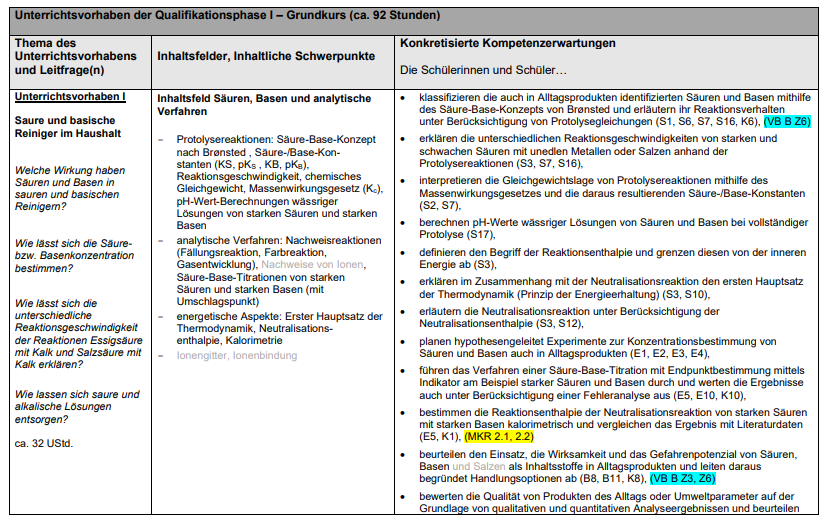 Dienstbesprechung zum Implementationsauftakt der neuen Kernlehrpläne in den Fächern Biologie, Chemie und Physik der gymnasialen Oberstufe
60
60
Ausschnitt aus dem Beispiel-SiLP
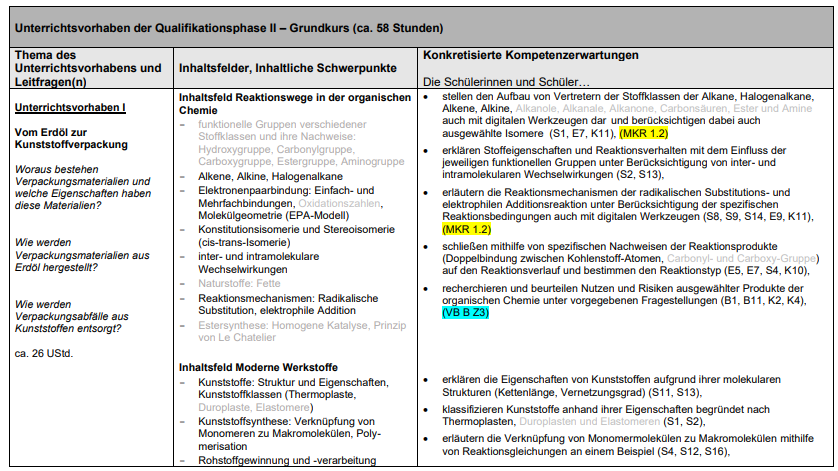 Dienstbesprechung zum Implementationsauftakt der neuen Kernlehrpläne in den Fächern Biologie, Chemie und Physik der gymnasialen Oberstufe
61
61
Konkretisierungen von Unterrichtsvorhaben
Beispiele:

Saure und basische Reiniger im Haushalt (Q-Phase Unterrichtsvorhaben I )

Wasserstoff – Brennstoff der Zukunft? (Q-Phase Unterrichtsvorhaben IV )
Dienstbesprechung zum Implementationsauftakt der neuen Kernlehrpläne in den Fächern Biologie, Chemie und Physik der gymnasialen Oberstufe
62
Beispiel - Saure und basische Reiniger im Haushalt
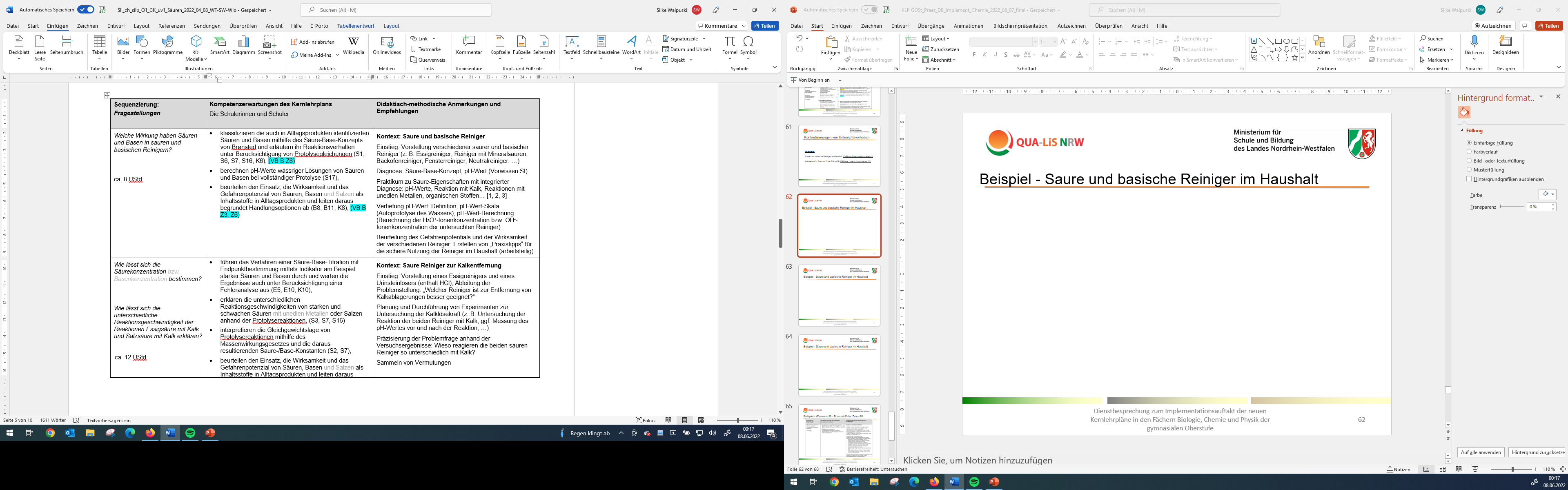 Dienstbesprechung zum Implementationsauftakt der neuen Kernlehrpläne in den Fächern Biologie, Chemie und Physik der gymnasialen Oberstufe
63
63
Beispiel - Saure und basische Reiniger im Haushalt
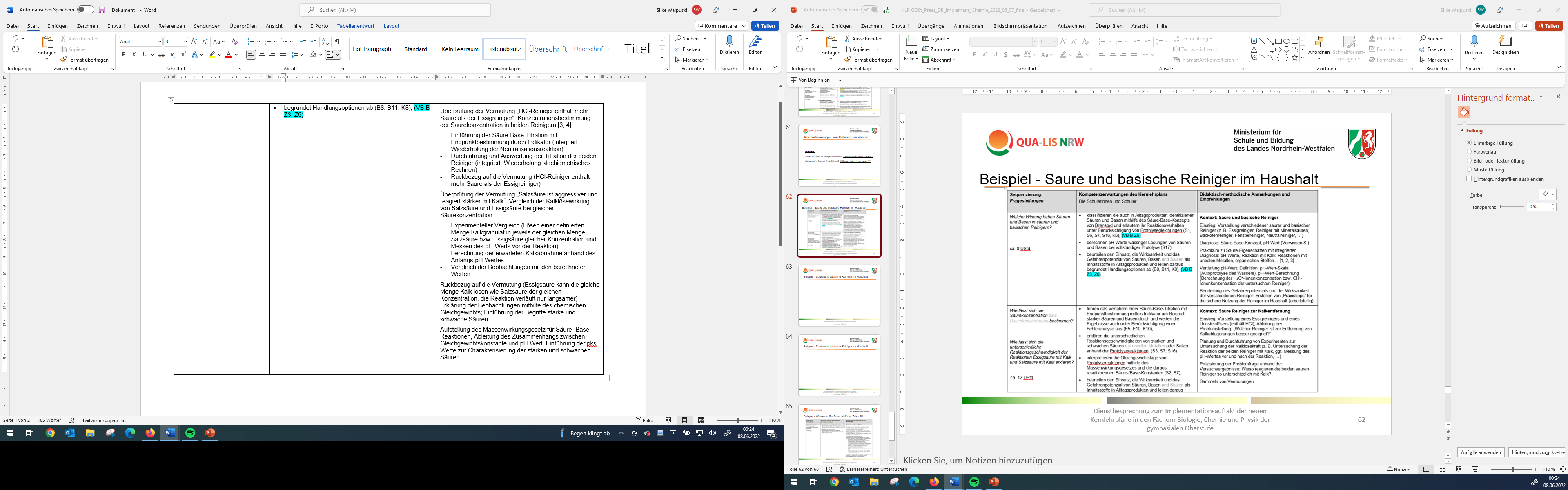 Dienstbesprechung zum Implementationsauftakt der neuen Kernlehrpläne in den Fächern Biologie, Chemie und Physik der gymnasialen Oberstufe
64
64
Beispiel - Saure und basische Reiniger im Haushalt
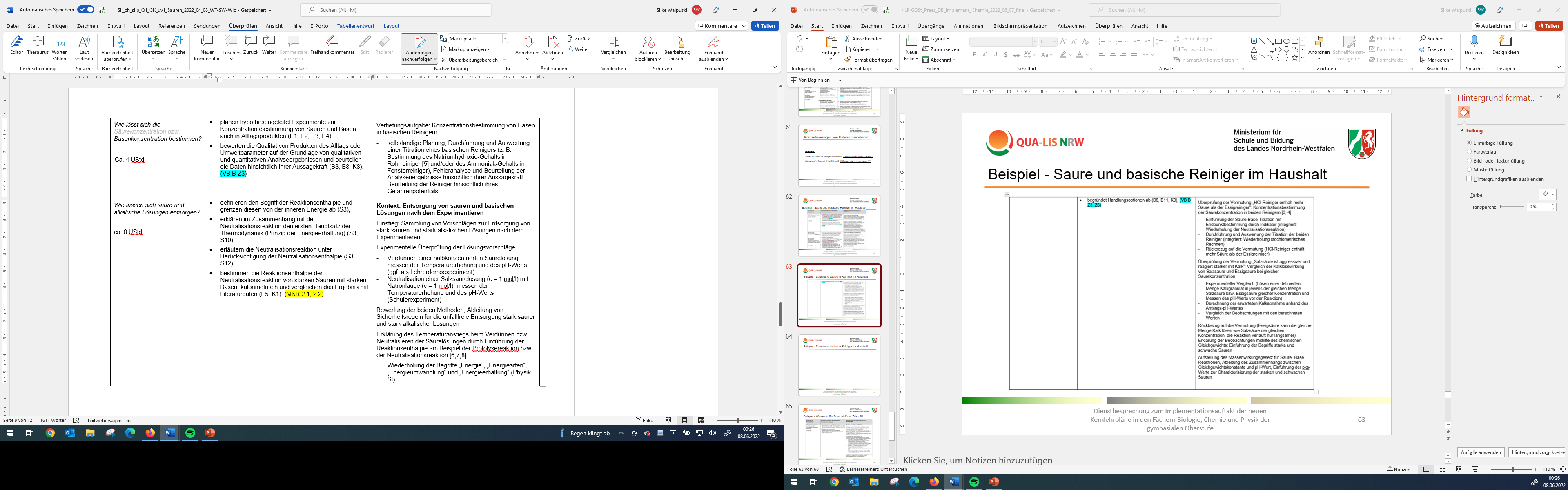 Dienstbesprechung zum Implementationsauftakt der neuen Kernlehrpläne in den Fächern Biologie, Chemie und Physik der gymnasialen Oberstufe
65
65
Beispiel - Saure und basische Reiniger im Haushalt
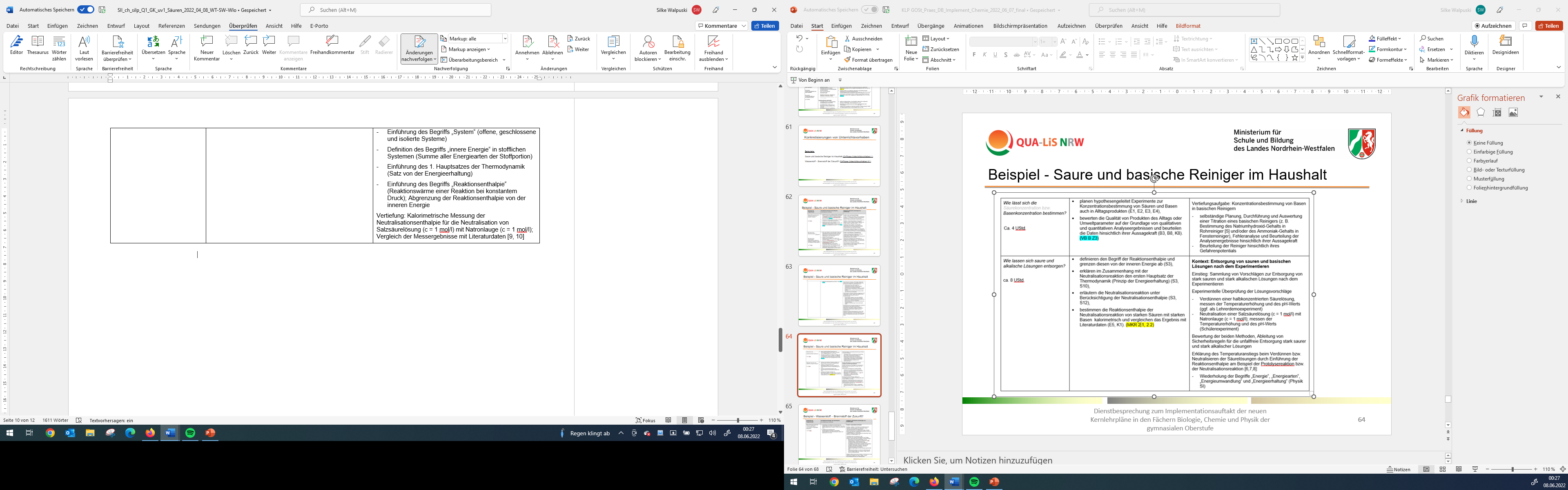 Dienstbesprechung zum Implementationsauftakt der neuen Kernlehrpläne in den Fächern Biologie, Chemie und Physik der gymnasialen Oberstufe
66
66
Beispiel - Wasserstoff – Brennstoff der Zukunft?
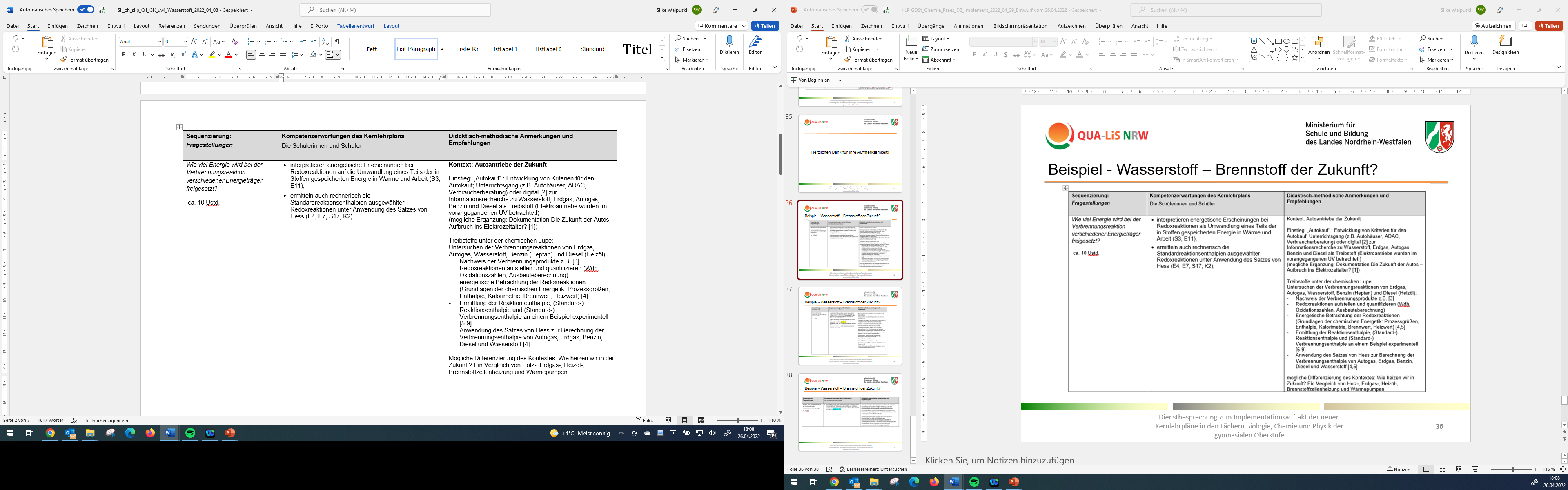 Dienstbesprechung zum Implementationsauftakt der neuen Kernlehrpläne in den Fächern Biologie, Chemie und Physik der gymnasialen Oberstufe
67
67
Beispiel - Wasserstoff – Brennstoff der Zukunft?
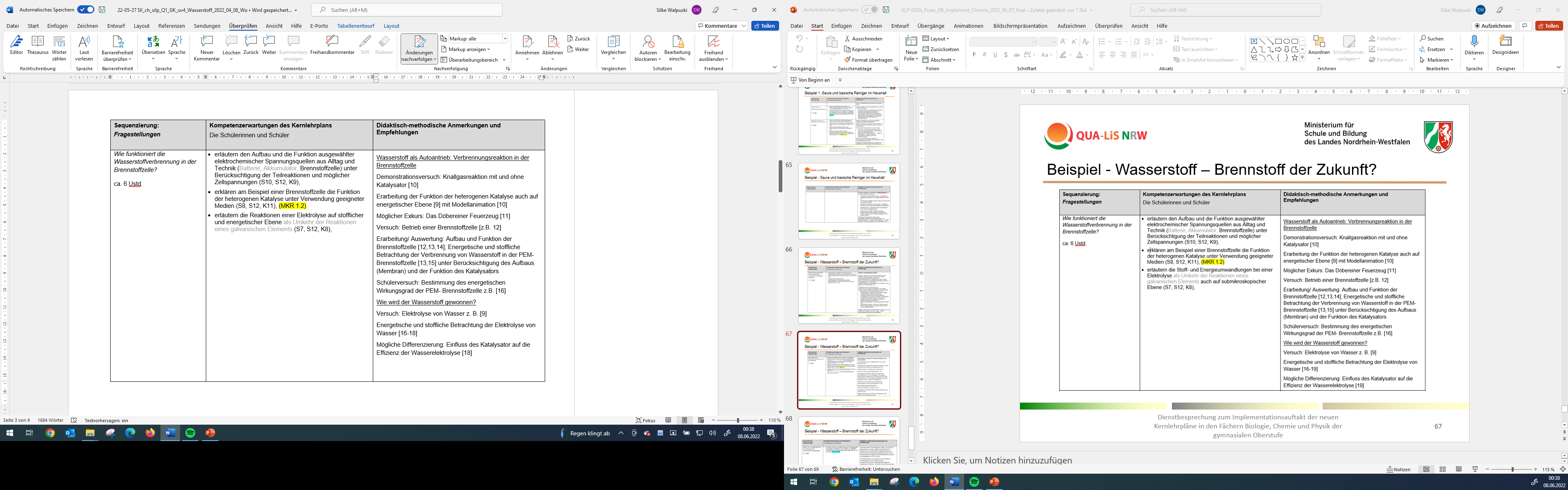 Dienstbesprechung zum Implementationsauftakt der neuen Kernlehrpläne in den Fächern Biologie, Chemie und Physik der gymnasialen Oberstufe
68
68
Beispiel - Wasserstoff – Brennstoff der Zukunft?
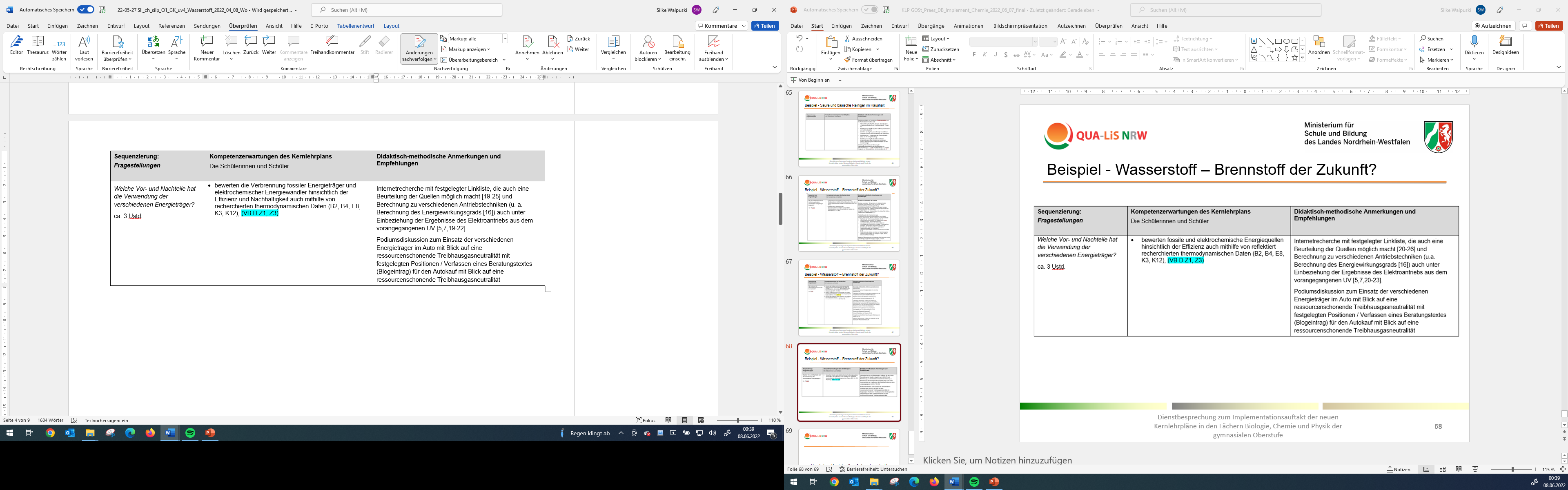 Dienstbesprechung zum Implementationsauftakt der neuen Kernlehrpläne in den Fächern Biologie, Chemie und Physik der gymnasialen Oberstufe
69
69
Herzlichen Dank für Ihre Aufmerksamkeit!
Dienstbesprechung zum Implementationsauftakt der neuen Kernlehrpläne in den Fächern Biologie, Chemie und Physik der gymnasialen Oberstufe
70
70